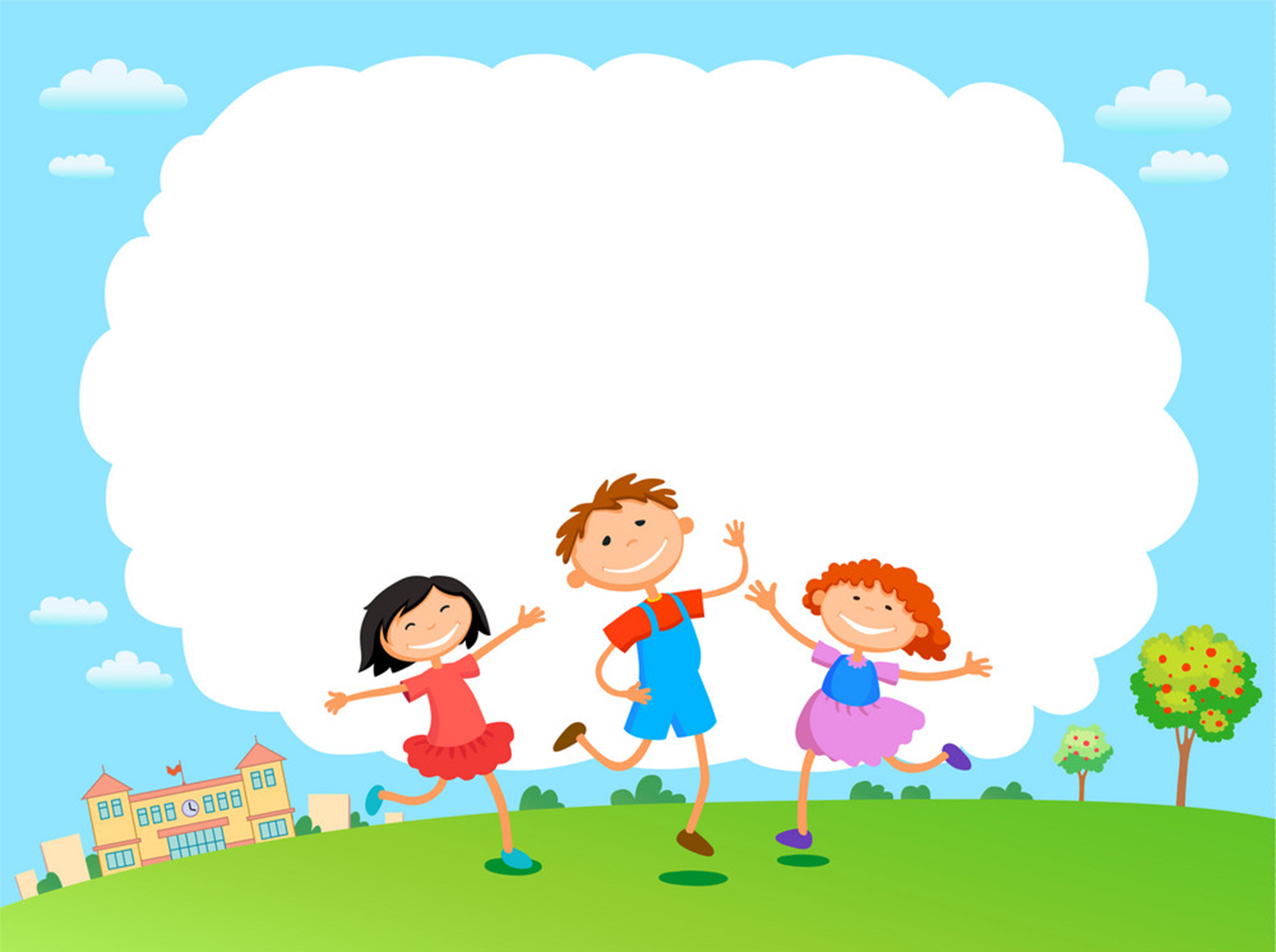 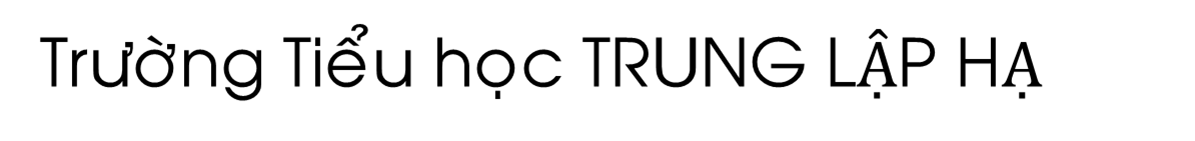 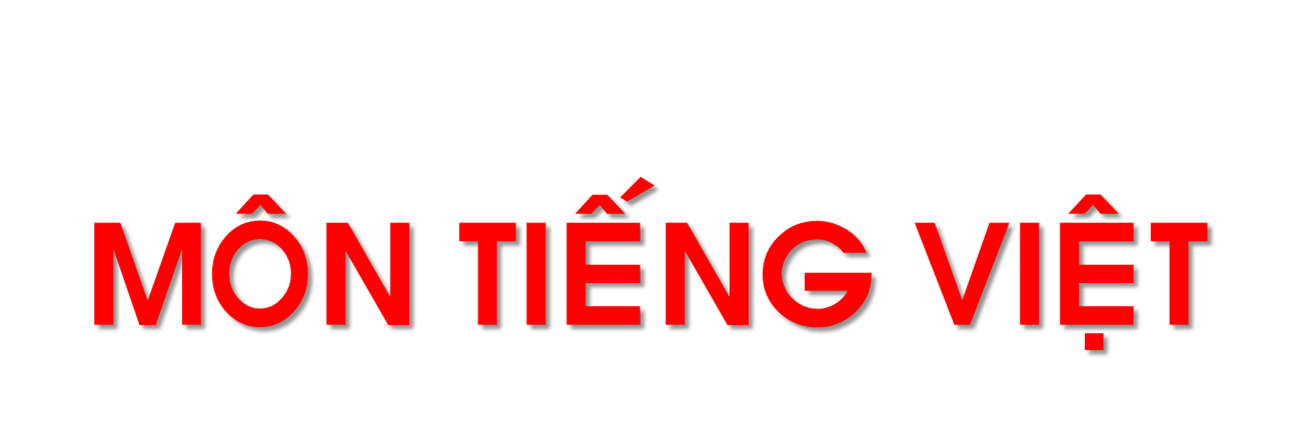 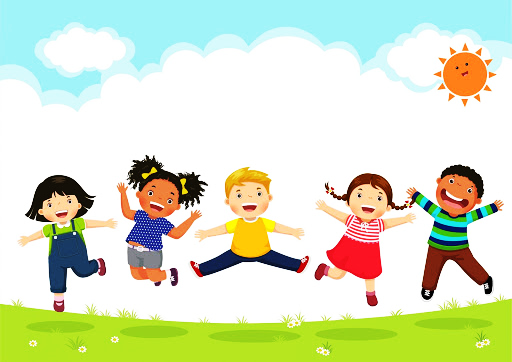 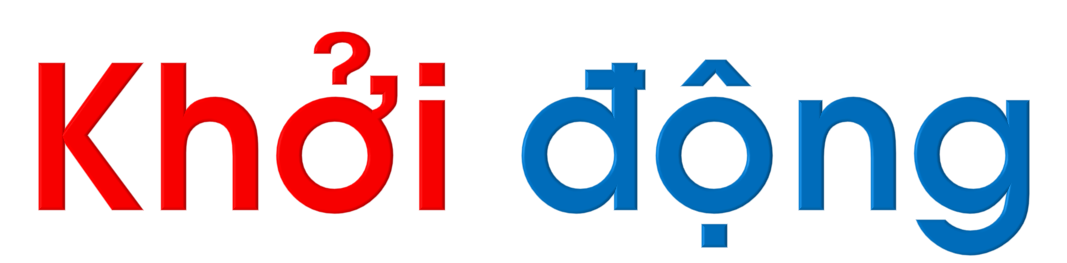 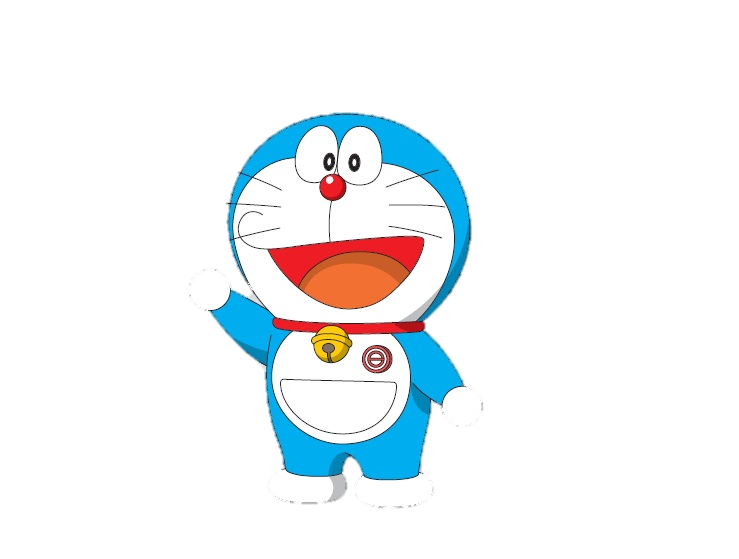 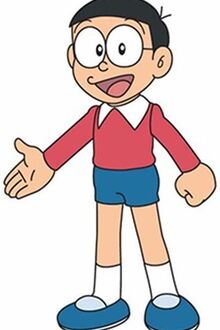 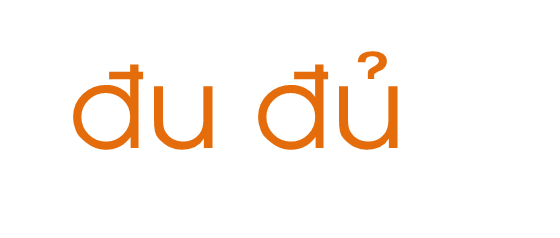 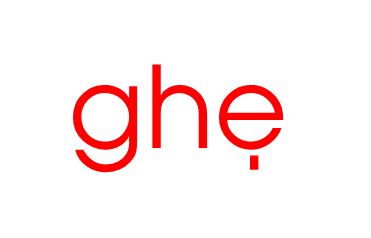 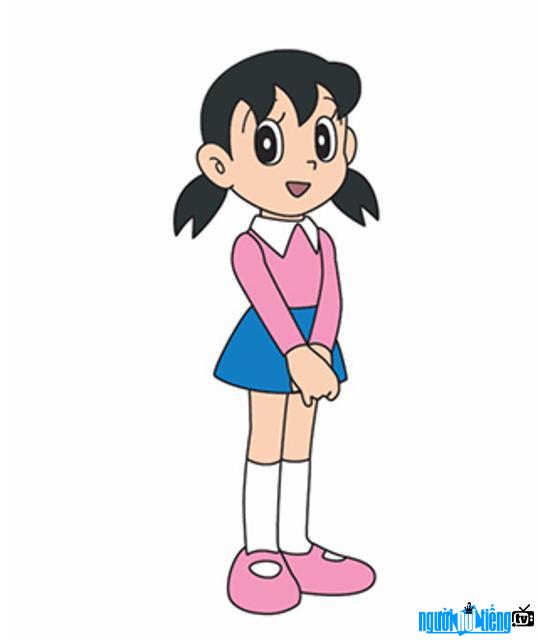 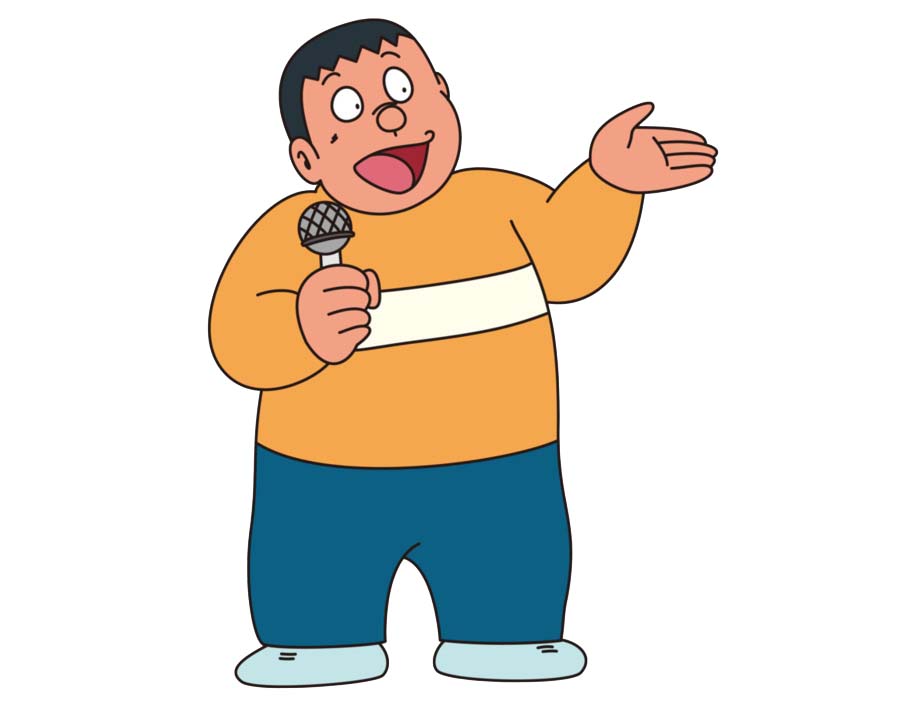 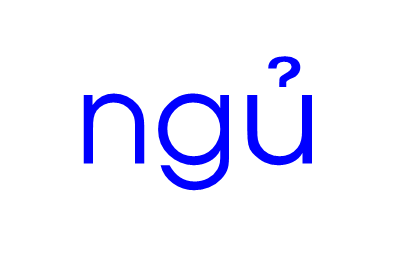 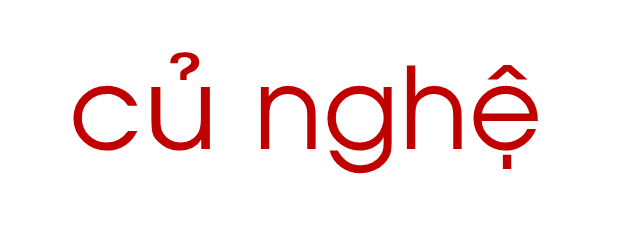 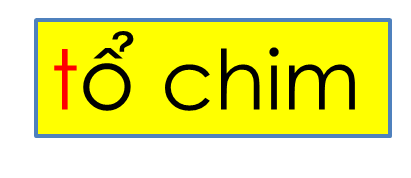 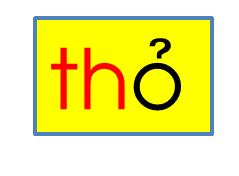 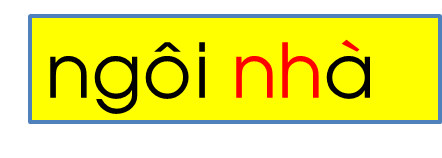 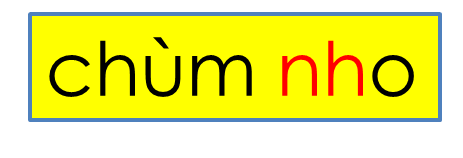 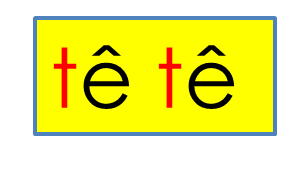 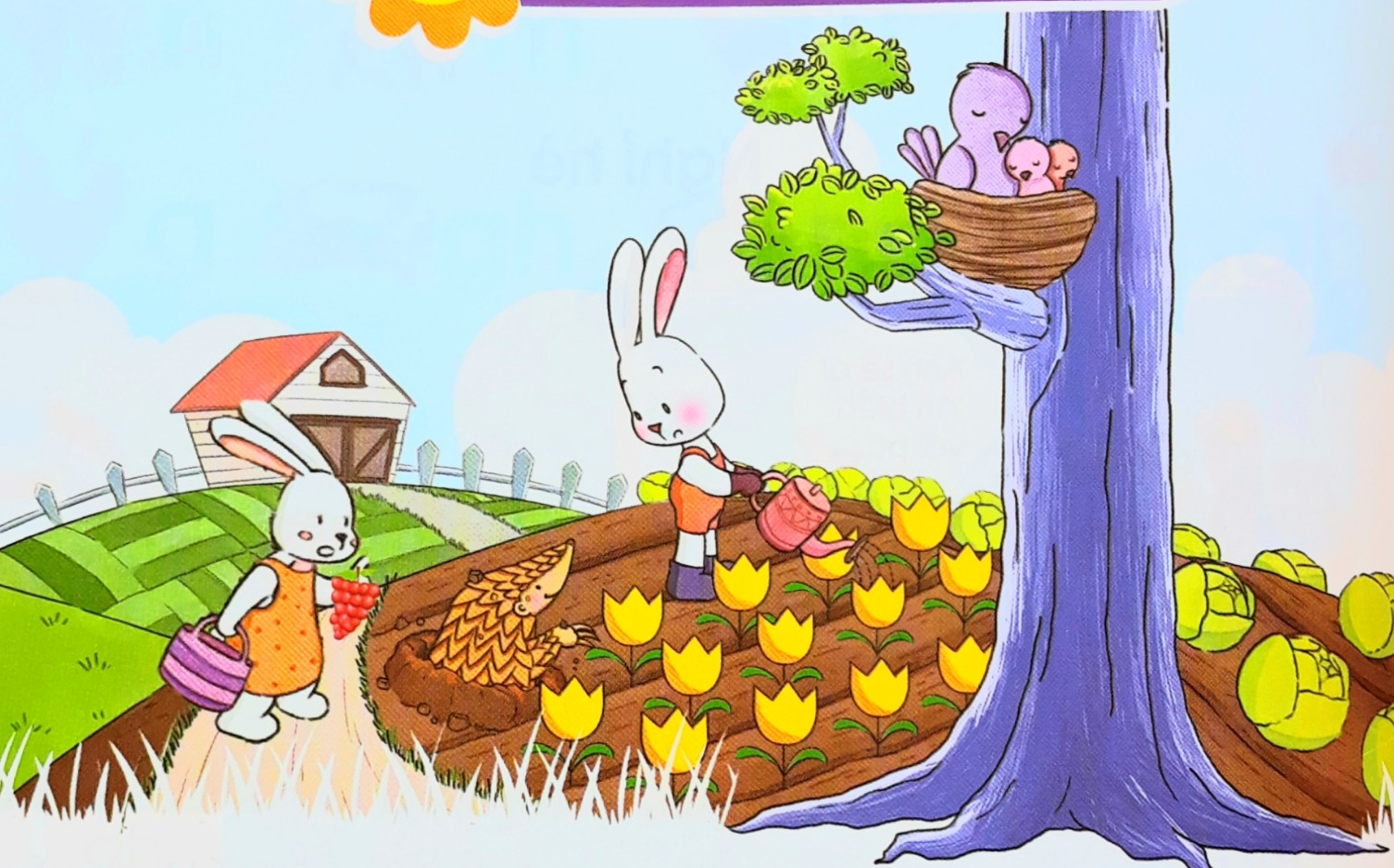 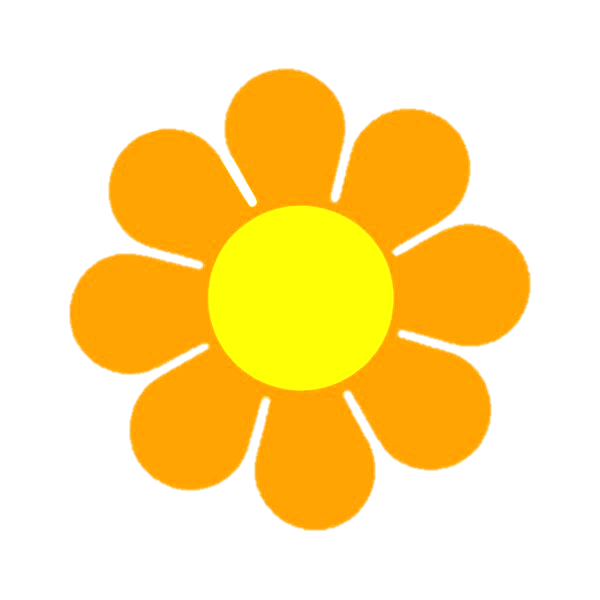 Baøi 
1
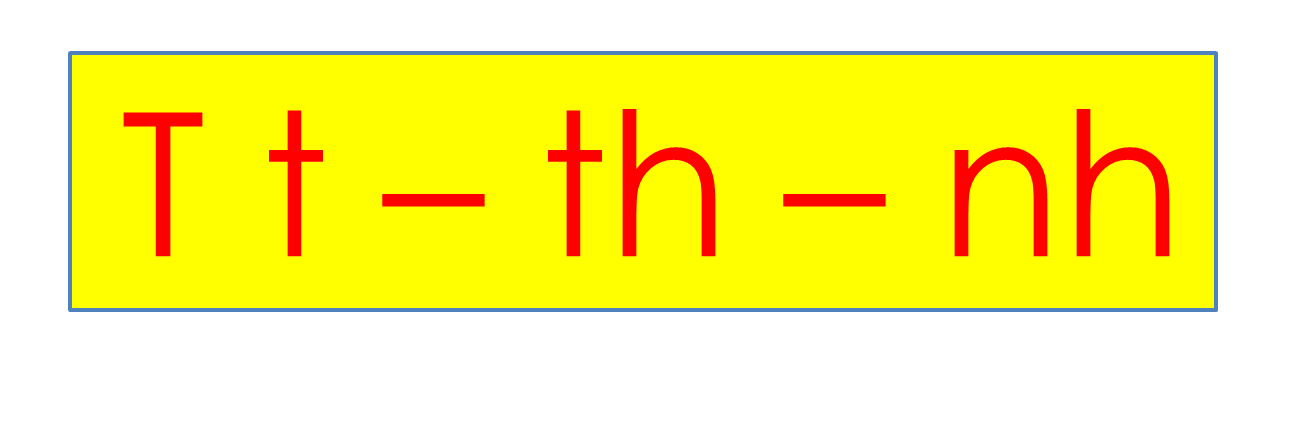 T
t
t
u
t
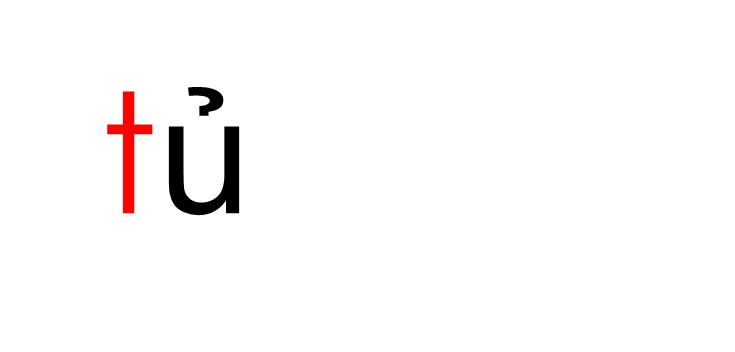 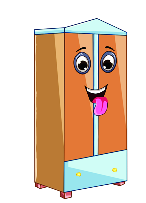 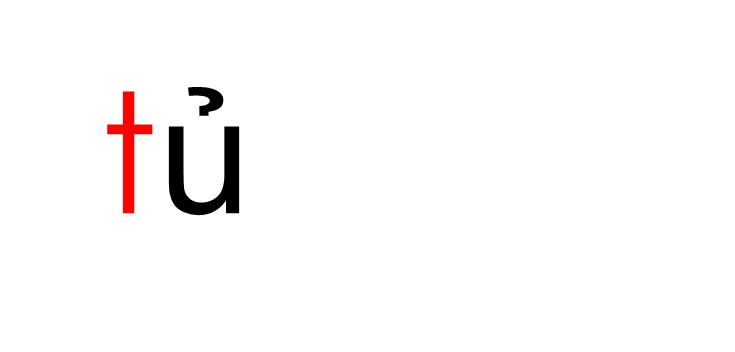 th
th
o
th
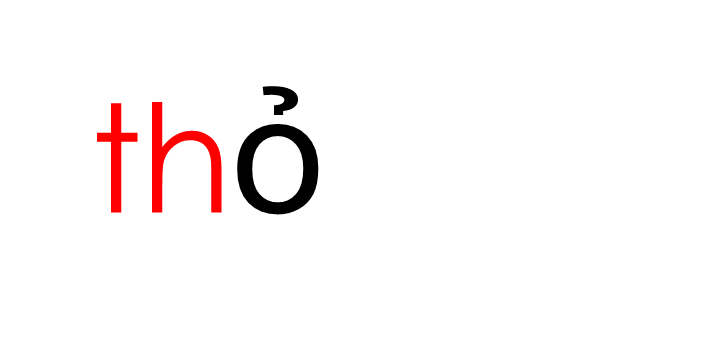 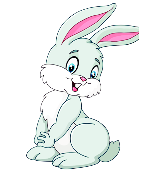 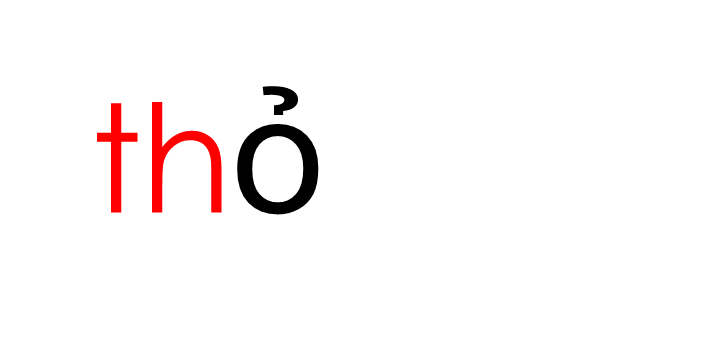 nh
nh
a
nh
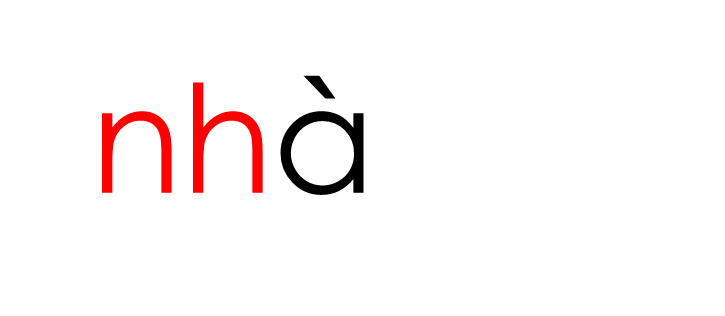 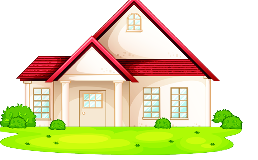 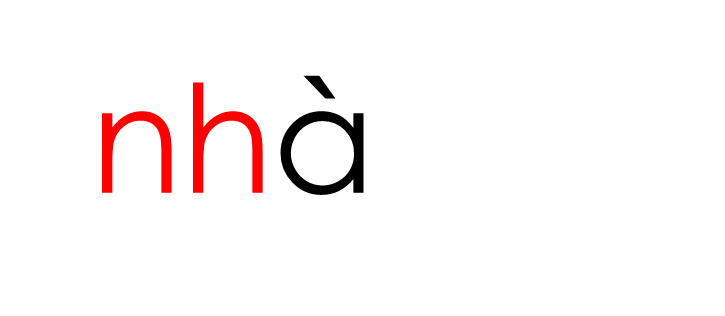 t
th
nh
u
o
t
nh
a
th
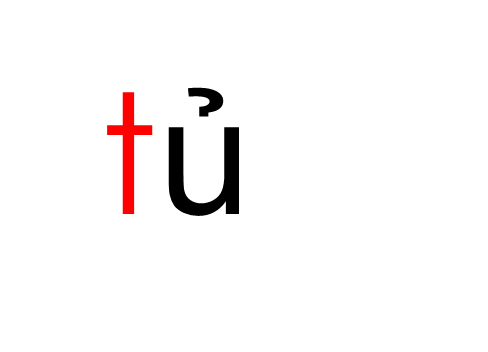 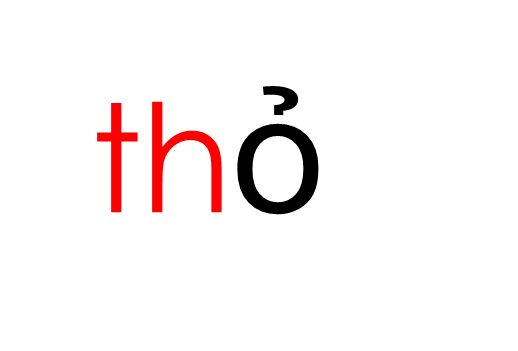 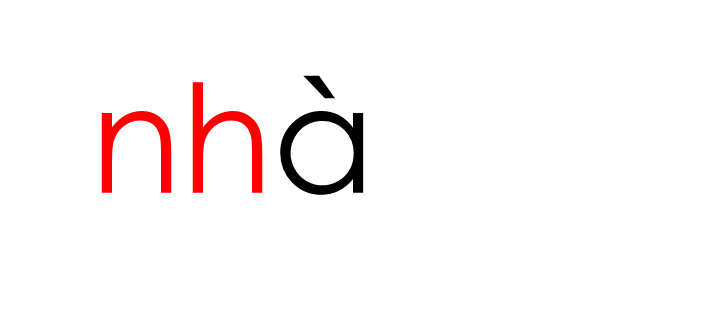 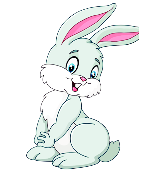 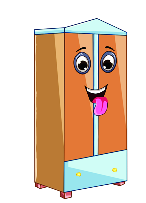 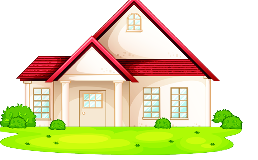 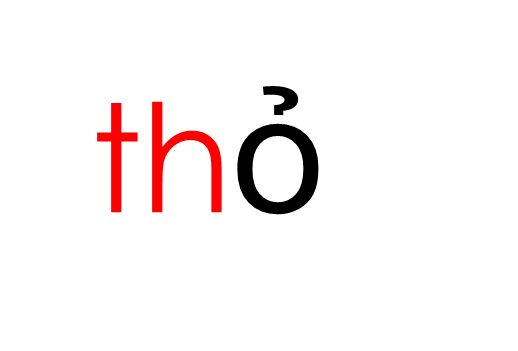 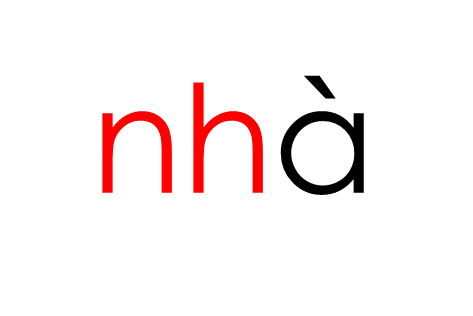 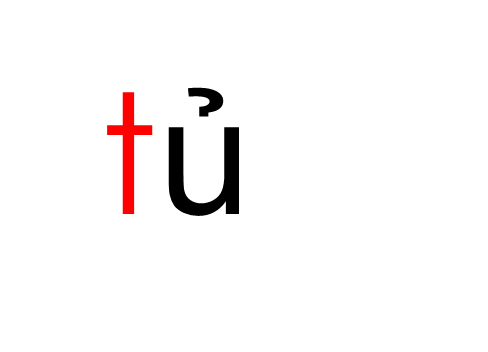 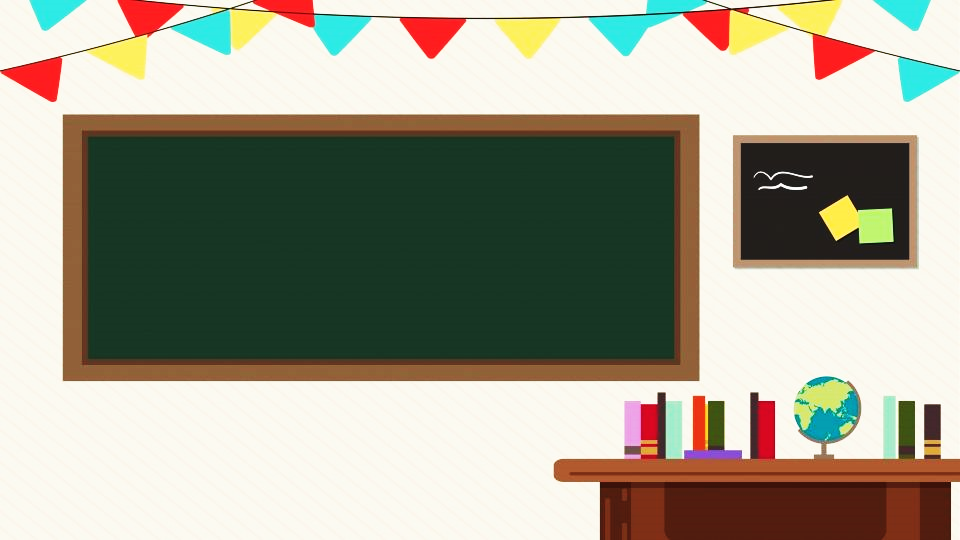 Tập viết
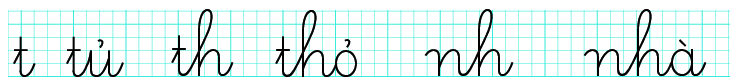 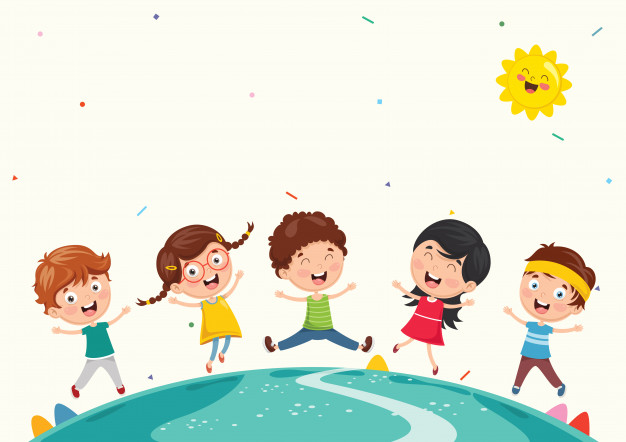 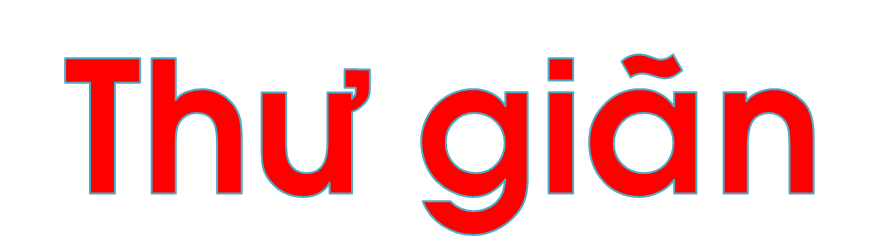 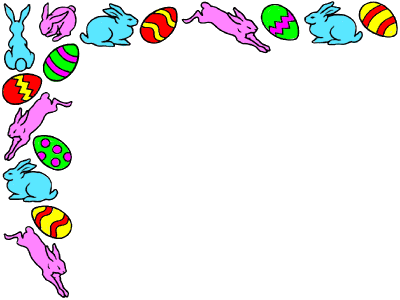 Tiết 2
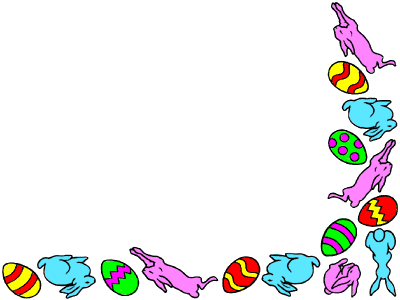 KHỞI ĐỘNG
t
th
nh
u
o
t
nh
a
th
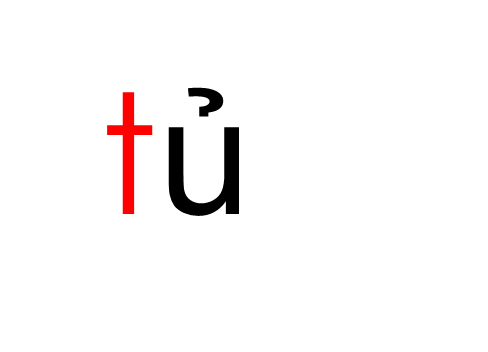 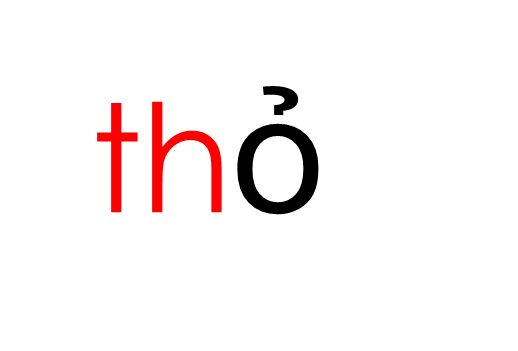 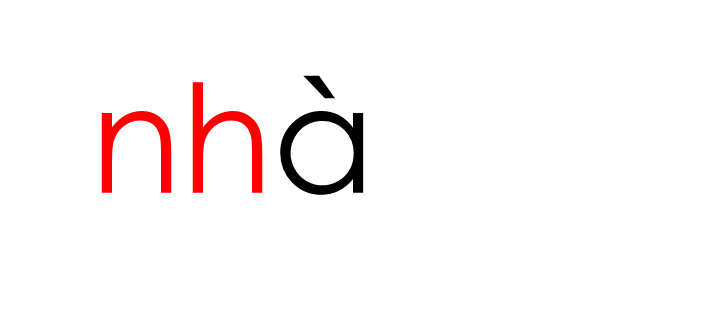 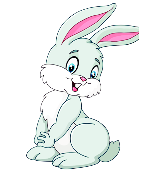 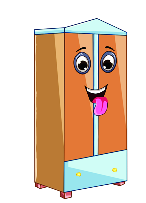 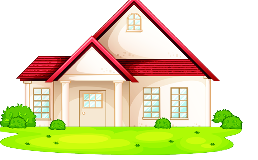 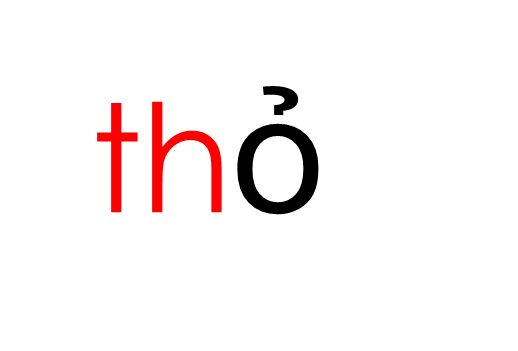 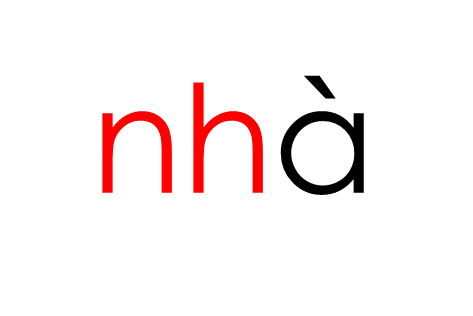 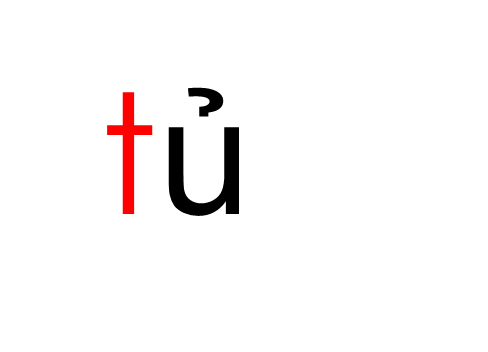 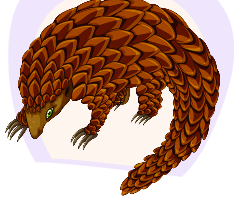 tê tê
t
t
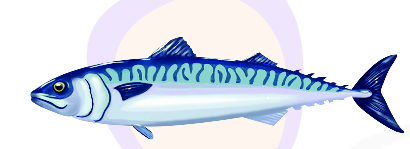 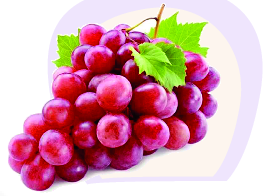 nho đỏ
cá thu
th
nh
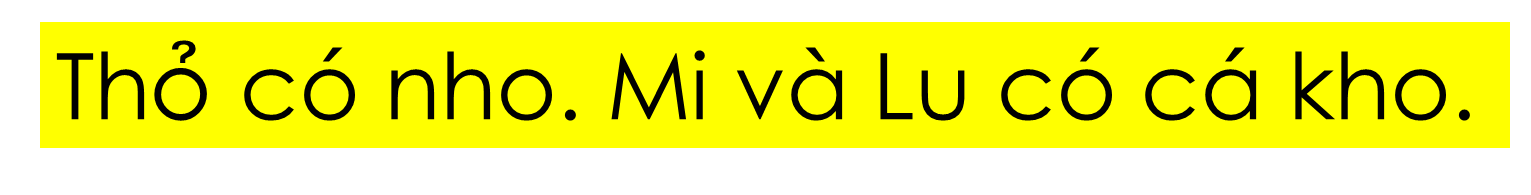 Tiếng Việt 1
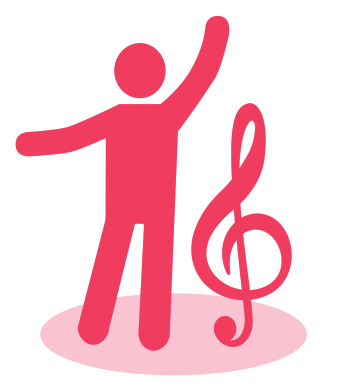 Hoạt động mở rộng
[Speaker Notes: Kí hiệu - Đọc]
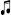 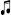 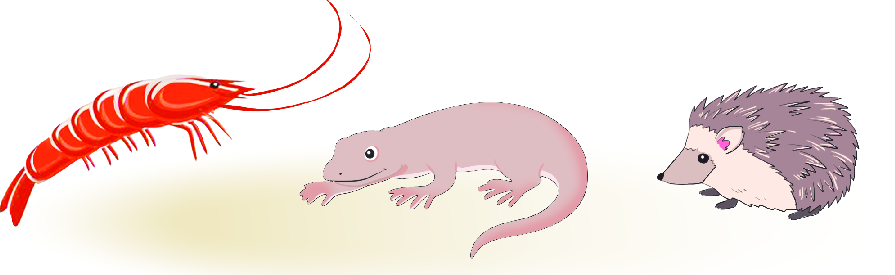 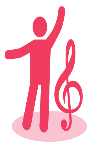 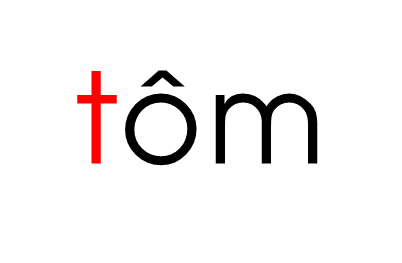 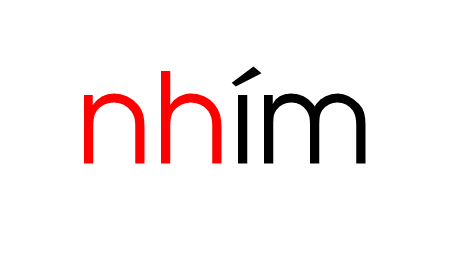 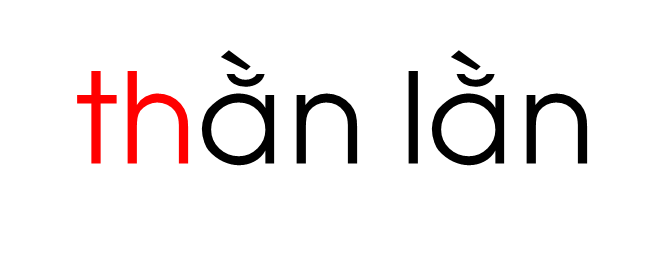 Củng cố bài học
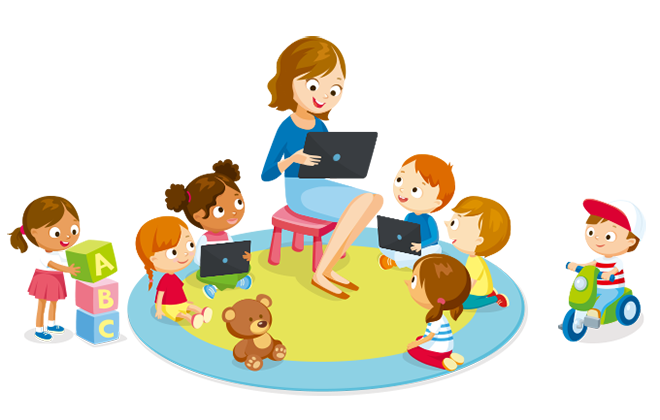